Blood and
Blood Vessels
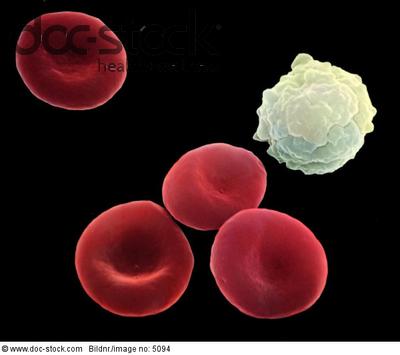 Red Blood Cells and one White Cell (5000x zoom)
Formation in the Bone Marrow
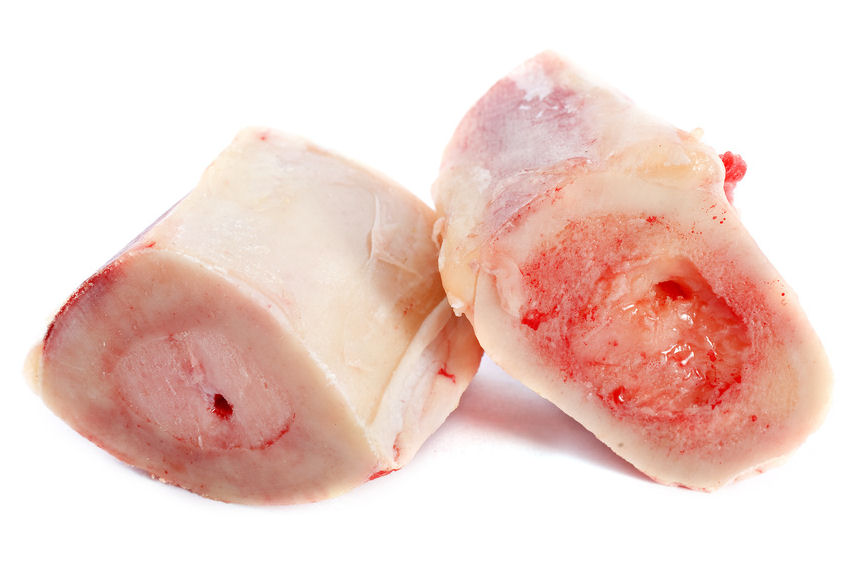 Red Blood Cells and One White Blood Cell
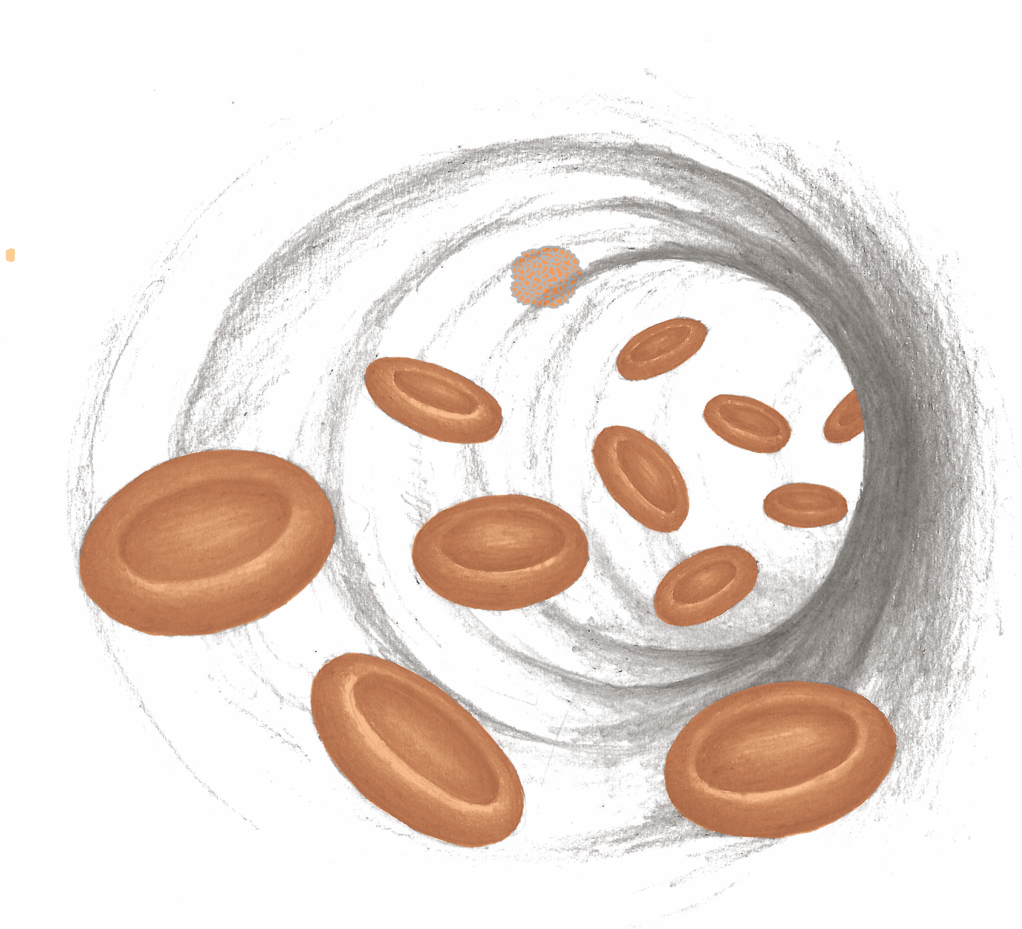 Dark Field Microscope Image
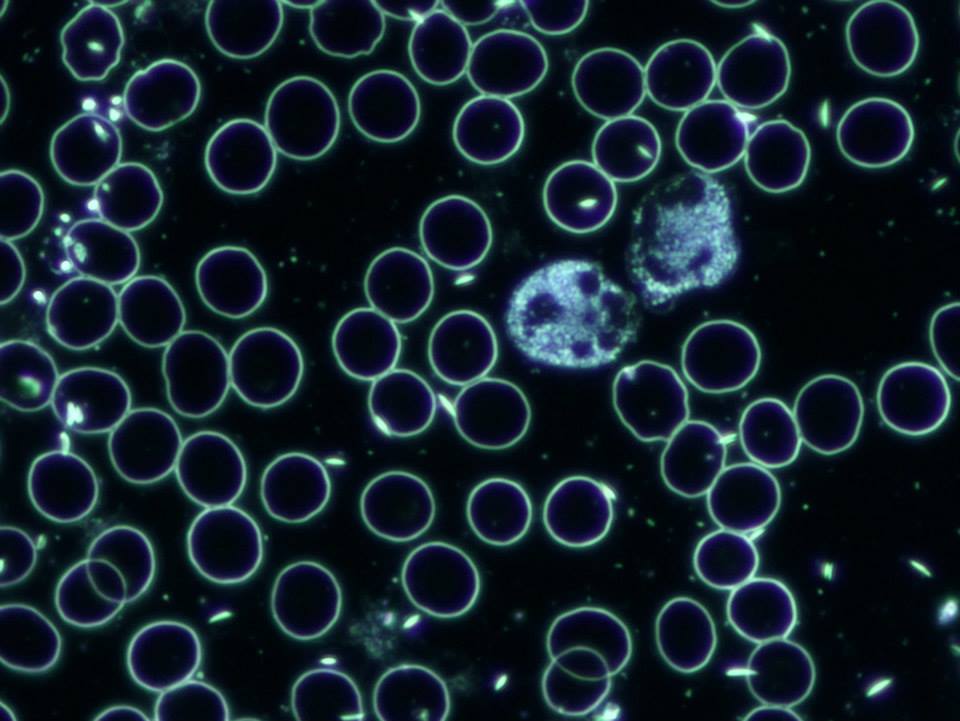 Dark Field Microscope Image
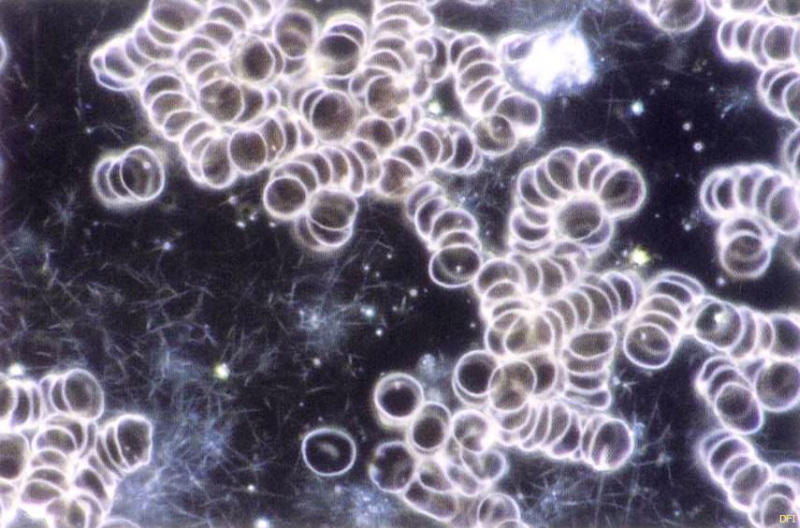 AIDS
ANIMATION – HIV Virus
ANIMATION – HIV Virus
ANIMATION – HIV-Virus
German Ministry of Health on AIDS
“The prevailing opinion
of medical science
assumes that it is an
infectious disease!”
German Minister of Health 2004
"Of course, the HIV virus is 
considered to be scientifically
proven by the international 
scientific consensus!"
Kaposi’s Sarcoma
Kaposi’s Sarcoma
Kaposi’s Sarcoma
Pulmonary Tuberculosis – Due to a
Fear of Death Conflict from an AIDS Diagnosis
AIDS Test Package Instructions:
The test is not proof of antibodies, a negative
test result does not exclude contact, a positive
result does not prove someone has AIDS.
The AIDS test does not work!
AIDS Test Package Instructions
“HIV-Antibody Test” by Abbott:
	
There is no standard presently
recognized for confirming the
presence of HIV-1 antibodies in
human blood or the lack thereof.
The Distribution of AIDS
AIDS- “Medicine” – AZT
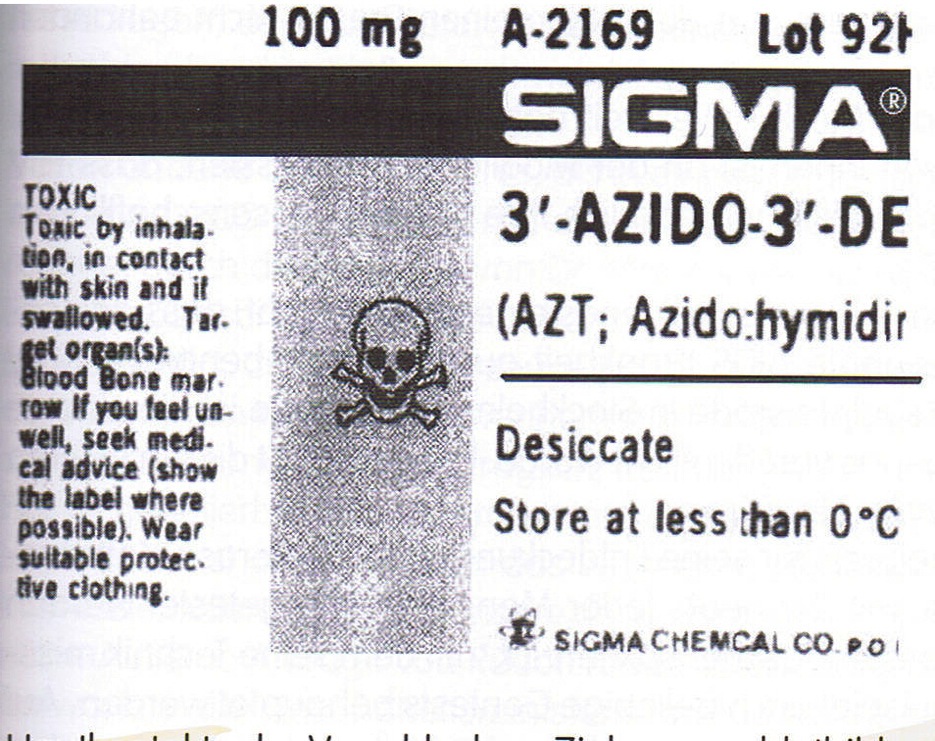 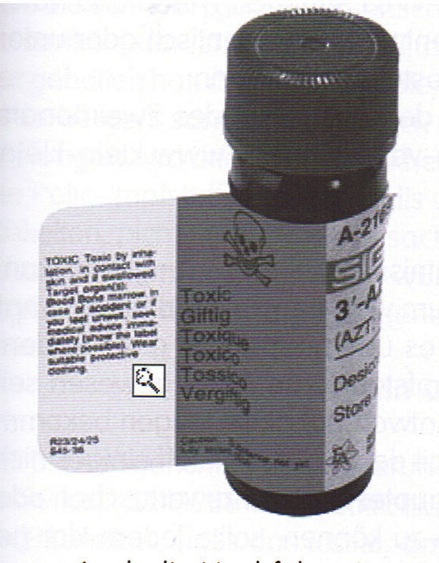 Verpackung für Laborpersonal:
„Giftig bei Inhalation, Hautkontakt oder Verschlucken.
  Schutzkleidung tragen!“
AZT – Study by Glaxo-Smith-Kline
Harrowing result: “It make people sick!”

The results were only made public after 2 years!

Shortly after the publication of the results,
those responsible were run over at the
Glaxo production facilities!
Arteries
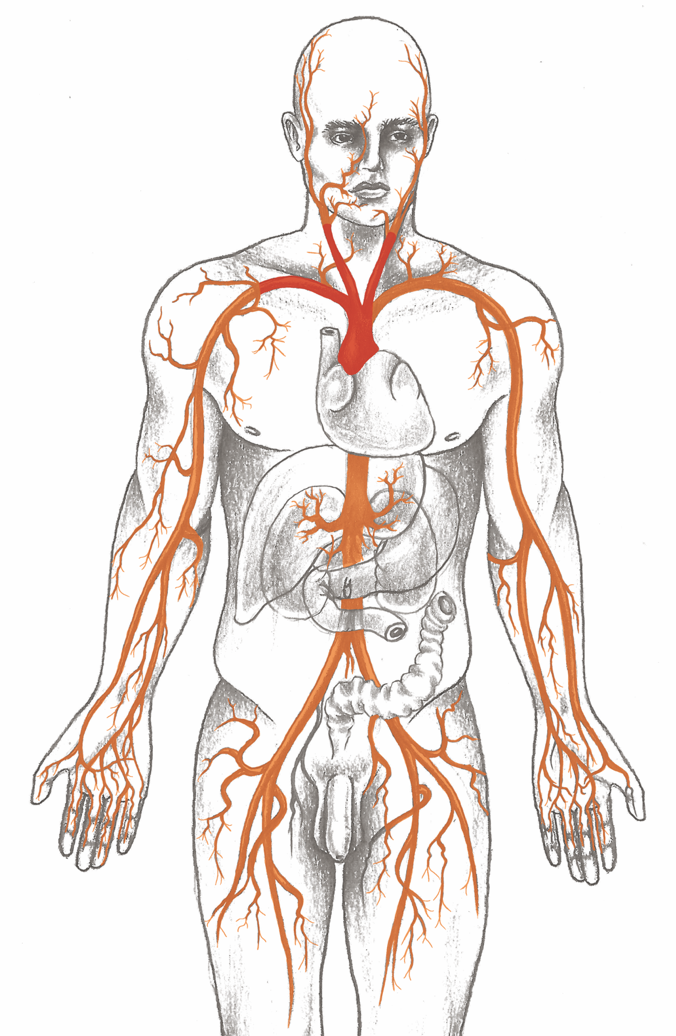 Arteries
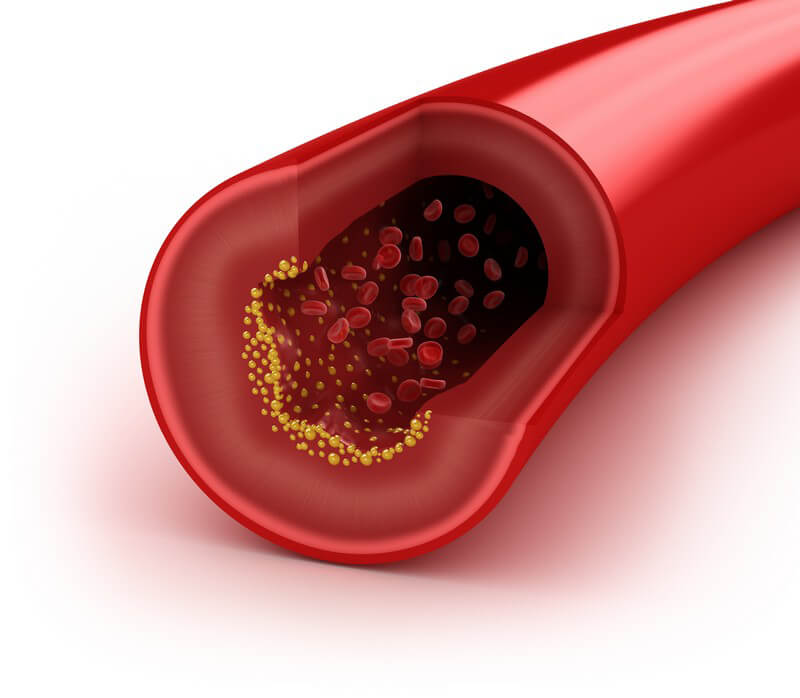 Arterial Stenosis
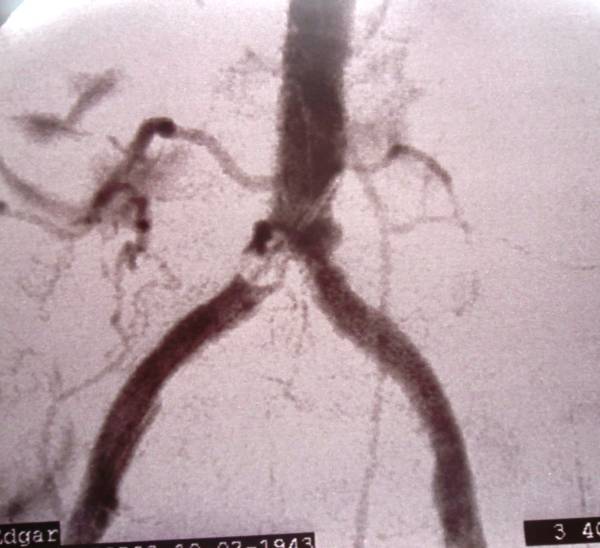 Hemangioma
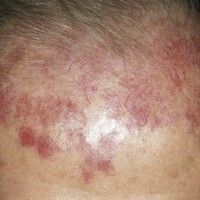 Hemangioma
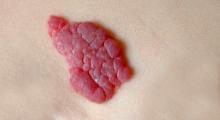 Hemangioma
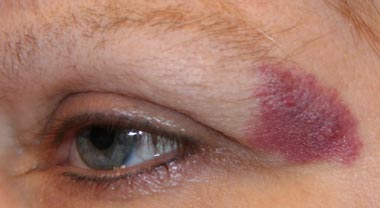 Karl Malden – Rosacea or Rhinophyma
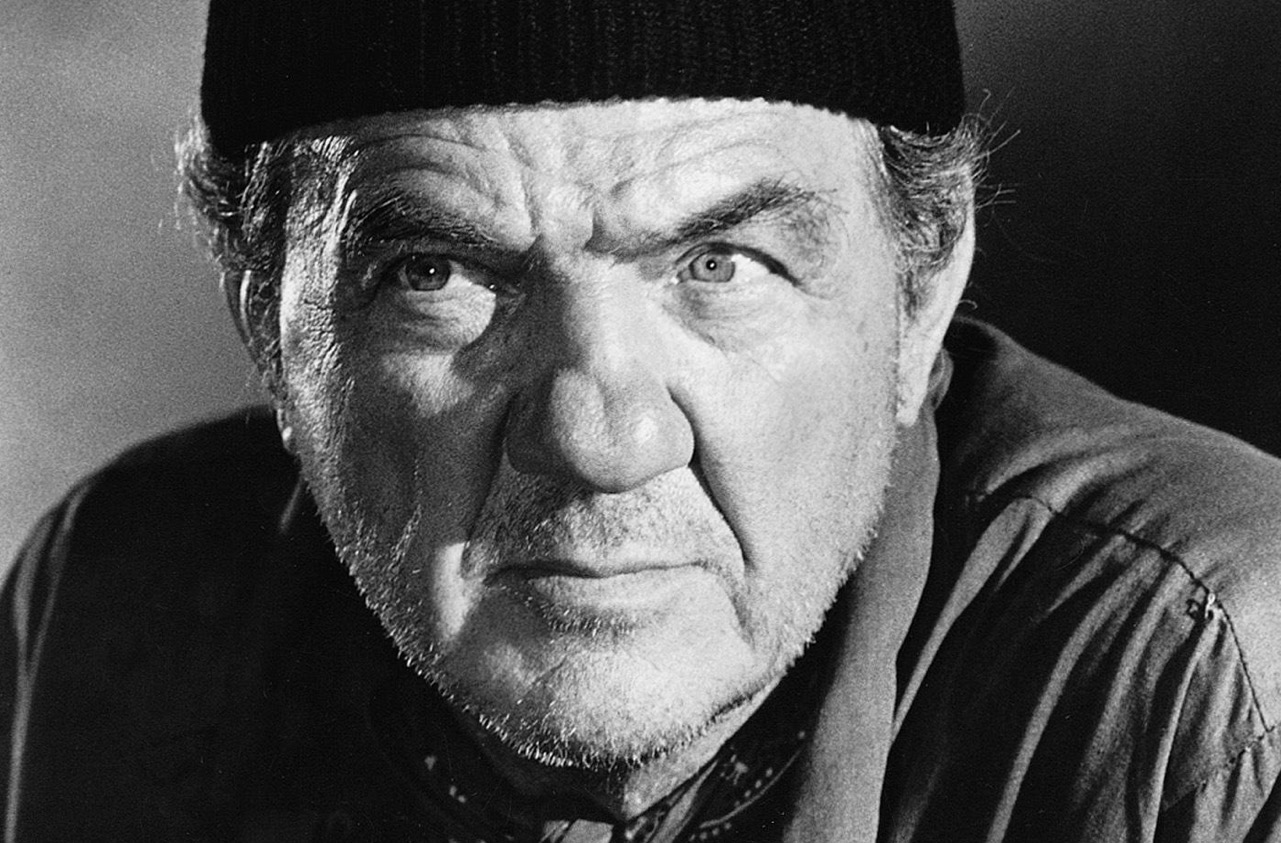 Rhinophyma (Bulbous Nose)
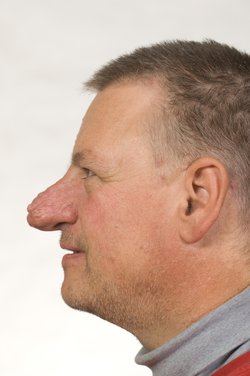 Rhinophyma (Bulbous Nose)
Veins
Veins
Varicose Veins
Varicose Veins